Nicholas Moehn
Omenn Syndrome and RAG1
What is Omenn Syndrome?
Mutations in RAG1 causes Omenn Syndrome
RAG1
Cellular Compartment
Molecular Function
Biological Process
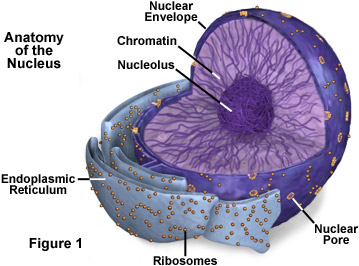 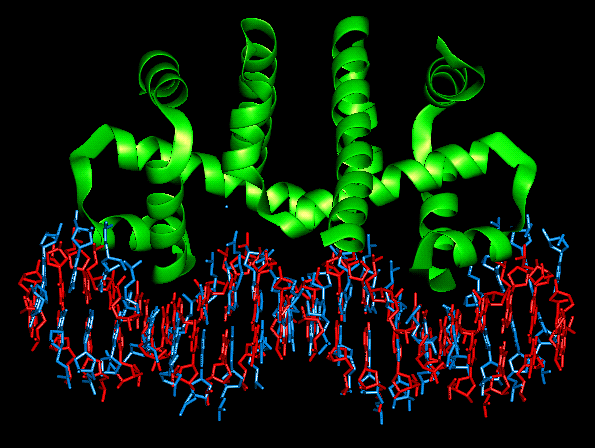 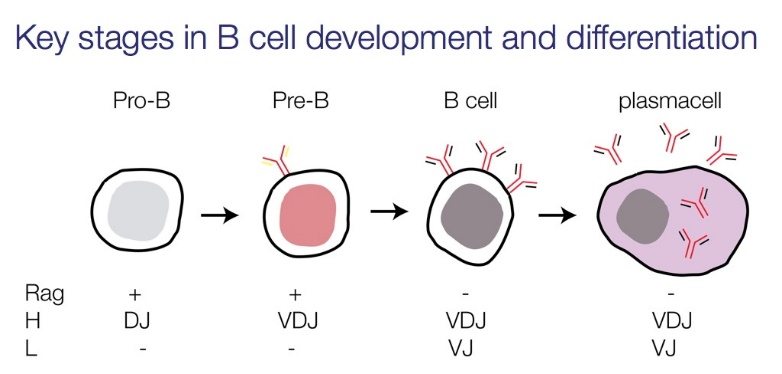 NBD
ZnF
RING
1044 AA
Mutations in RAG1 causes Omenn Syndrome
RAG1
Cellular Compartment
Molecular Function
Biological Process
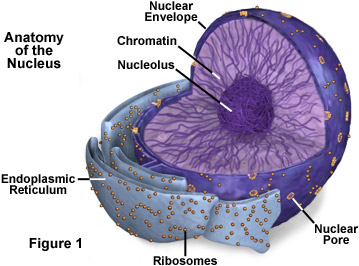 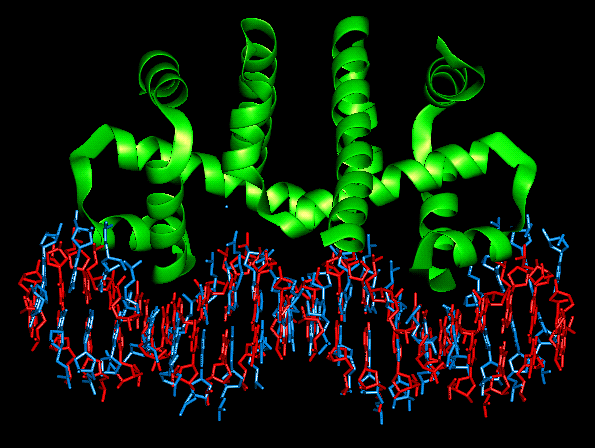 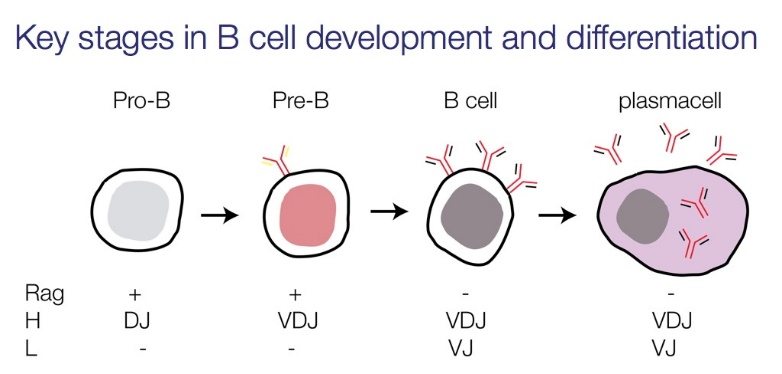 NBD
ZnF
RING
1044 AA
How well conserved is RAG1?
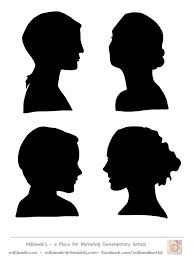 1044 AA
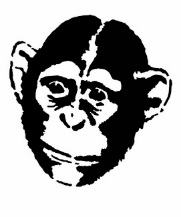 99%
1044 AA
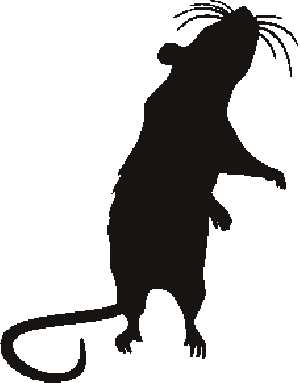 90%
1040 AA
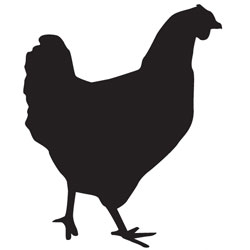 76%
1041 AA
AA
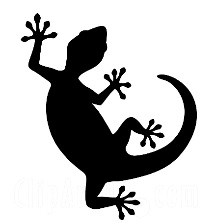 75%
1046 AA
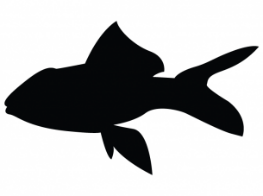 59%
1057 AA
RAG1 across species
[Speaker Notes: Make it more informative? Perhaps you could highlight/box the primate clade to show that the protein is very conserved among humans and primates, and mention what this implies for research.]
RAG1 across species
[Speaker Notes: Make it more informative? Perhaps you could highlight/box the primate clade to show that the protein is very conserved among humans and primates, and mention what this implies for research.]
RAG1 functions in DNA recombination
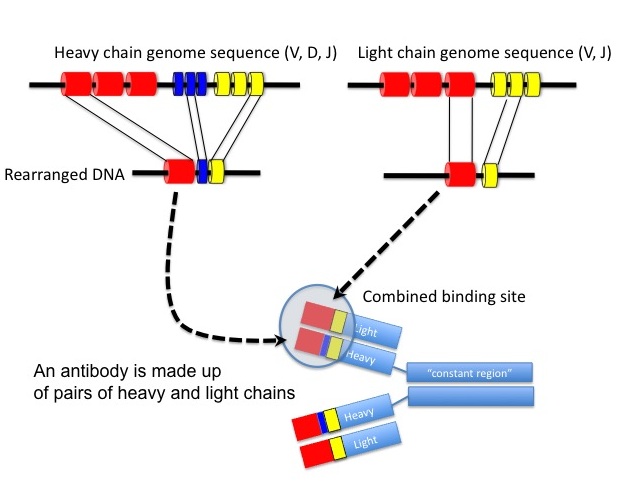 RAG1
RAG1 activates VDJ recombination
How do organisms regulate autoimmunity?
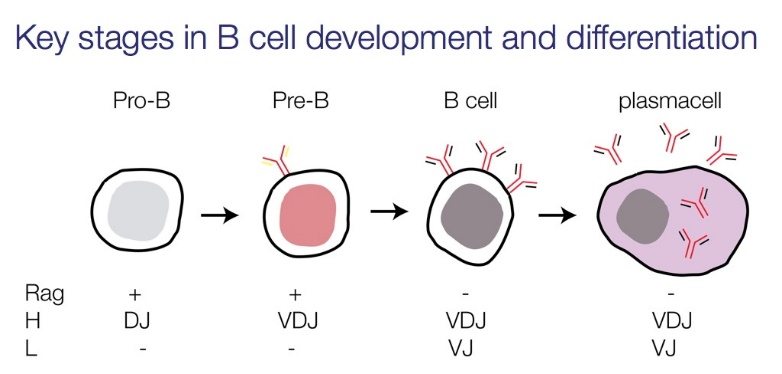 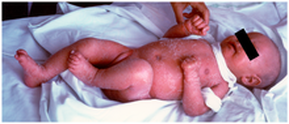 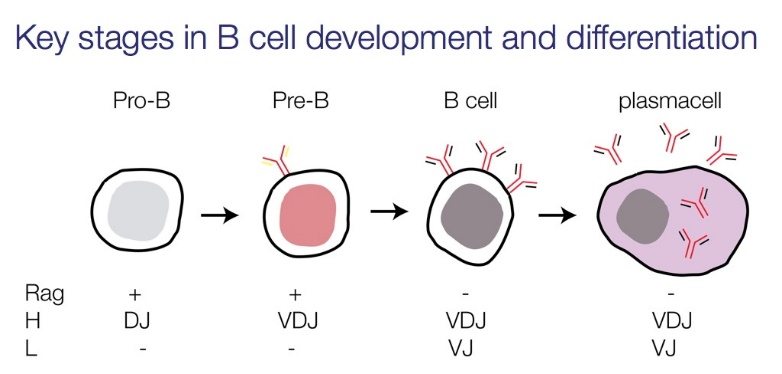 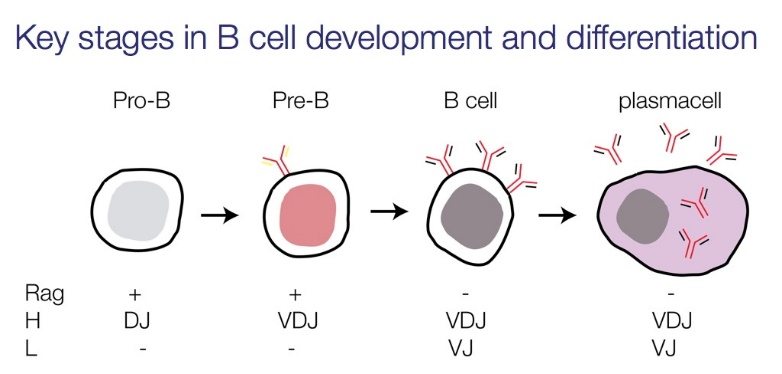 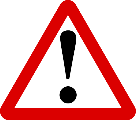 RAG1
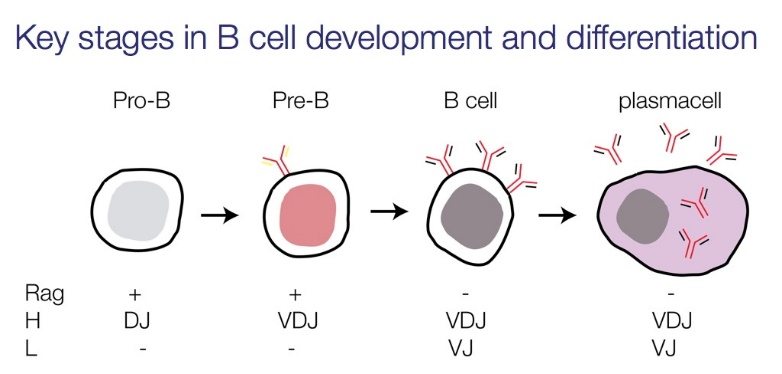 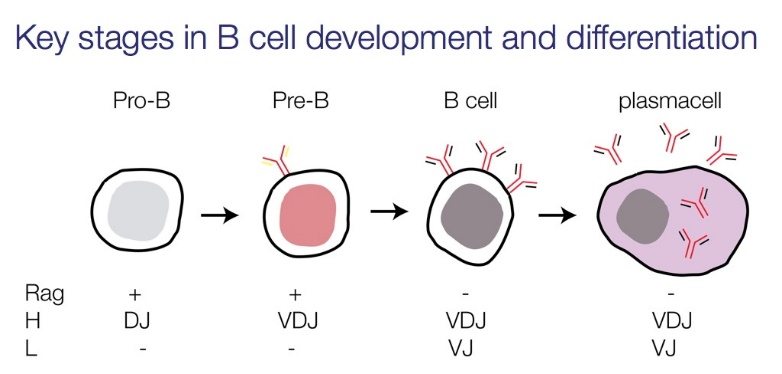 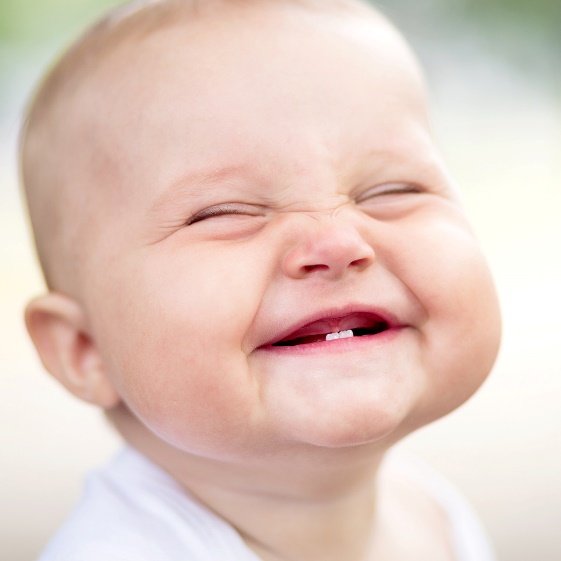 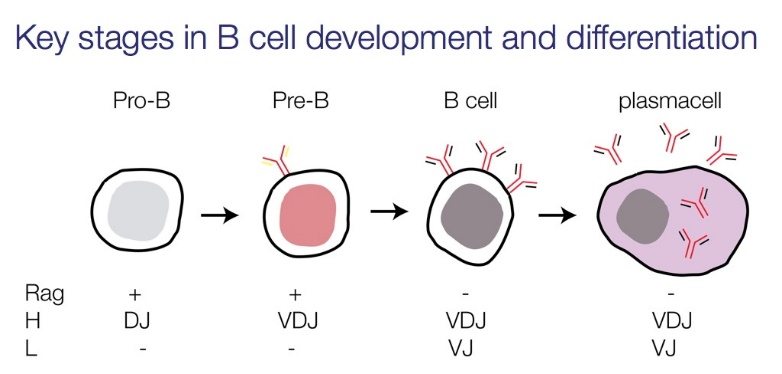 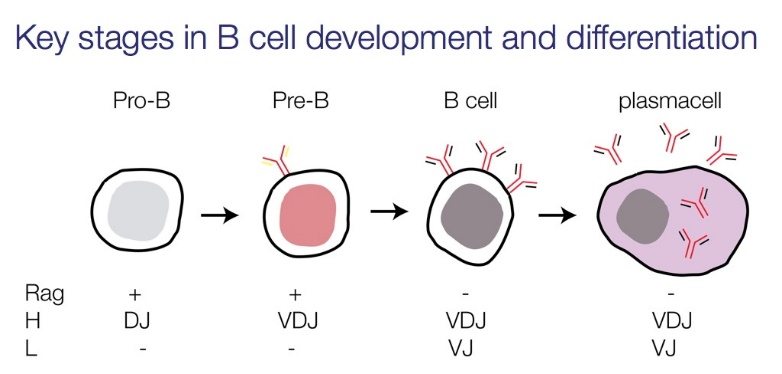 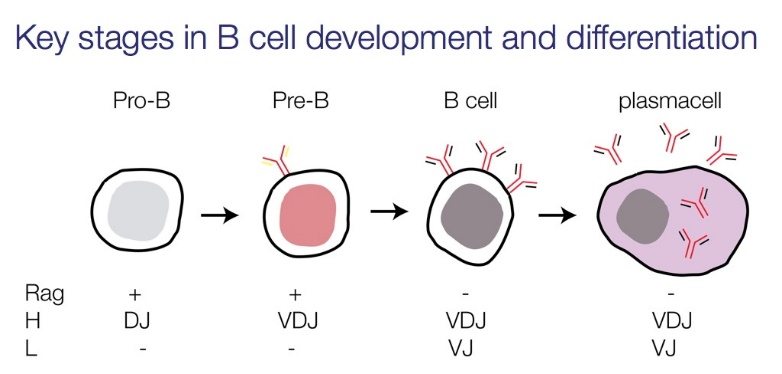 How do organisms regulate autoimmunity?
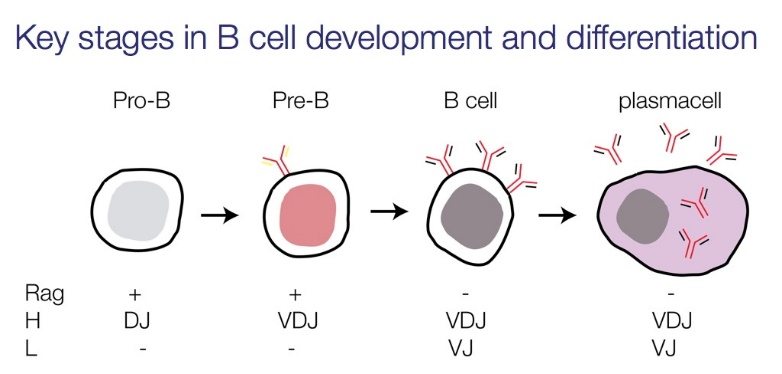 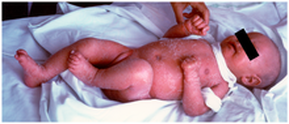 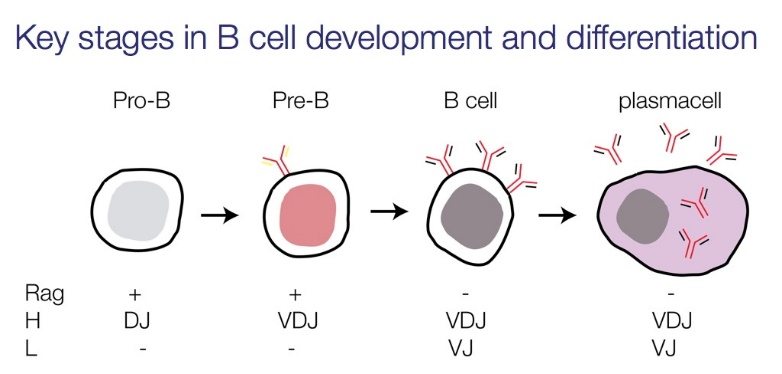 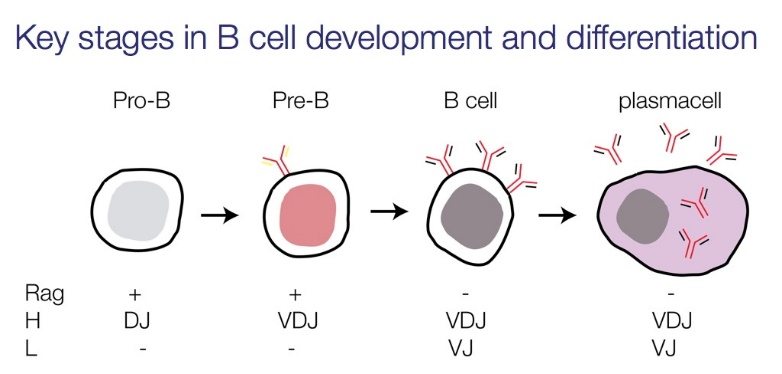 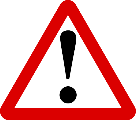 RAG1
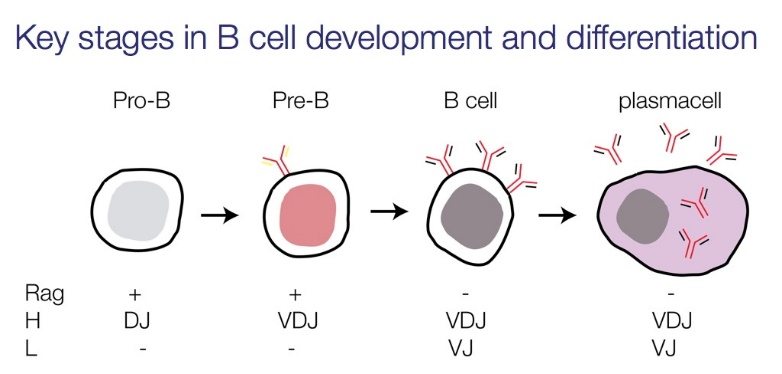 AIRE
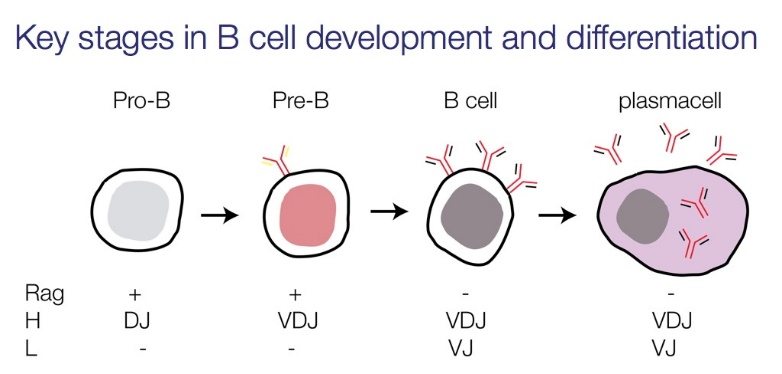 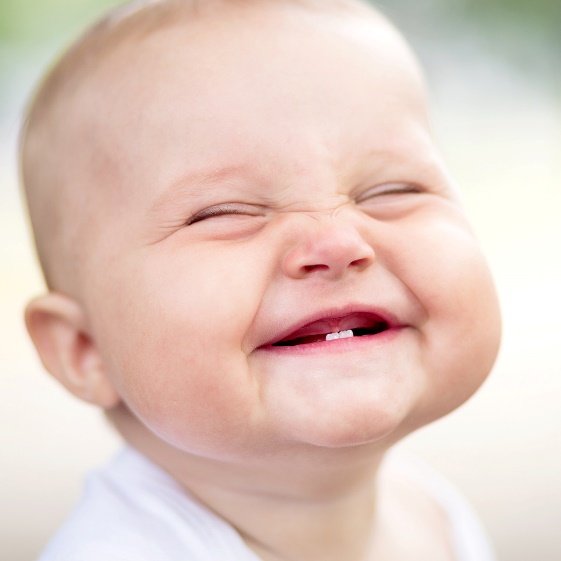 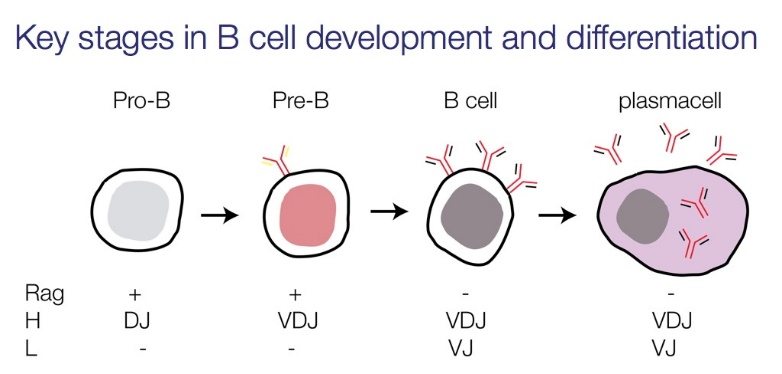 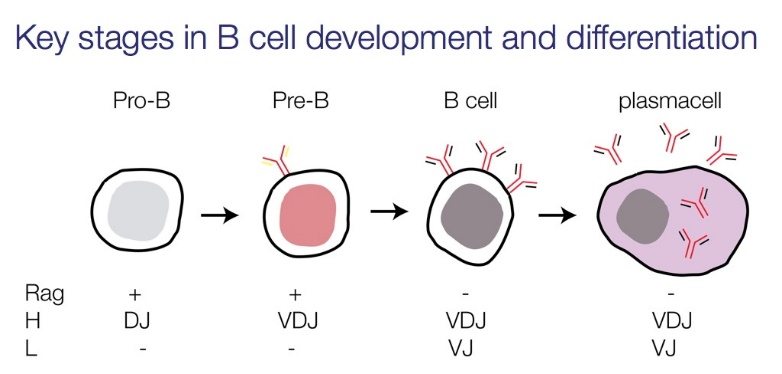 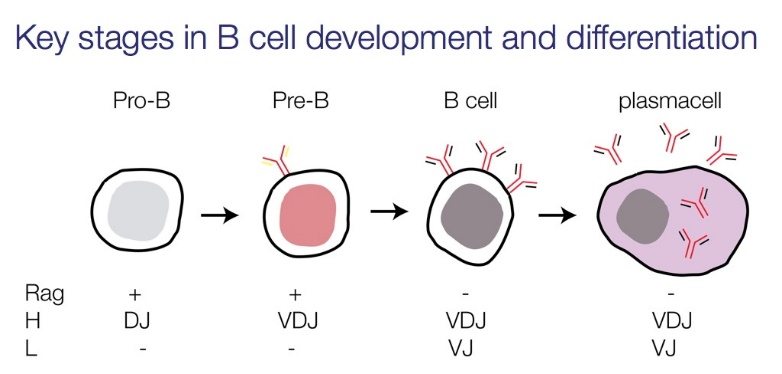 RAG1 interacts with AIRE in immune cell development
Protein Transport
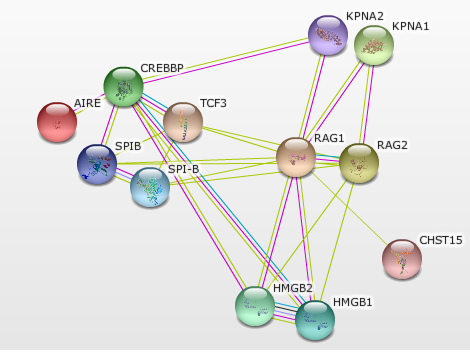 Transcription
Activation
DNA Binding
[Speaker Notes: Simplify the]
Goal: To explore how AIRE and RAG1 contribute to immune cell development
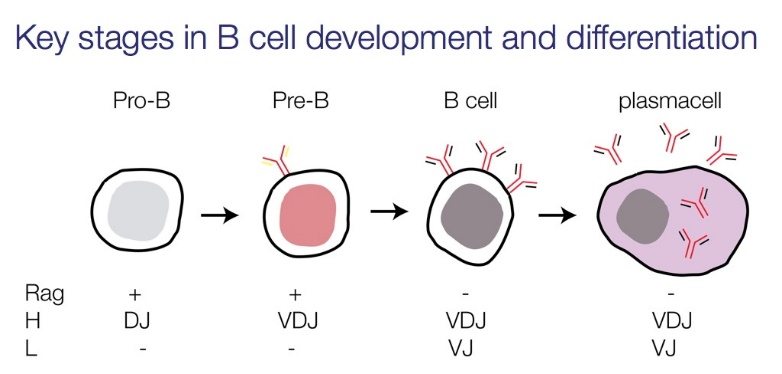 RAG1
AIRE
[Speaker Notes: Hypothesis could be a little less wordy]
Aim 1: Determine changes in gene expression in RAG1 and AIRE double mutants
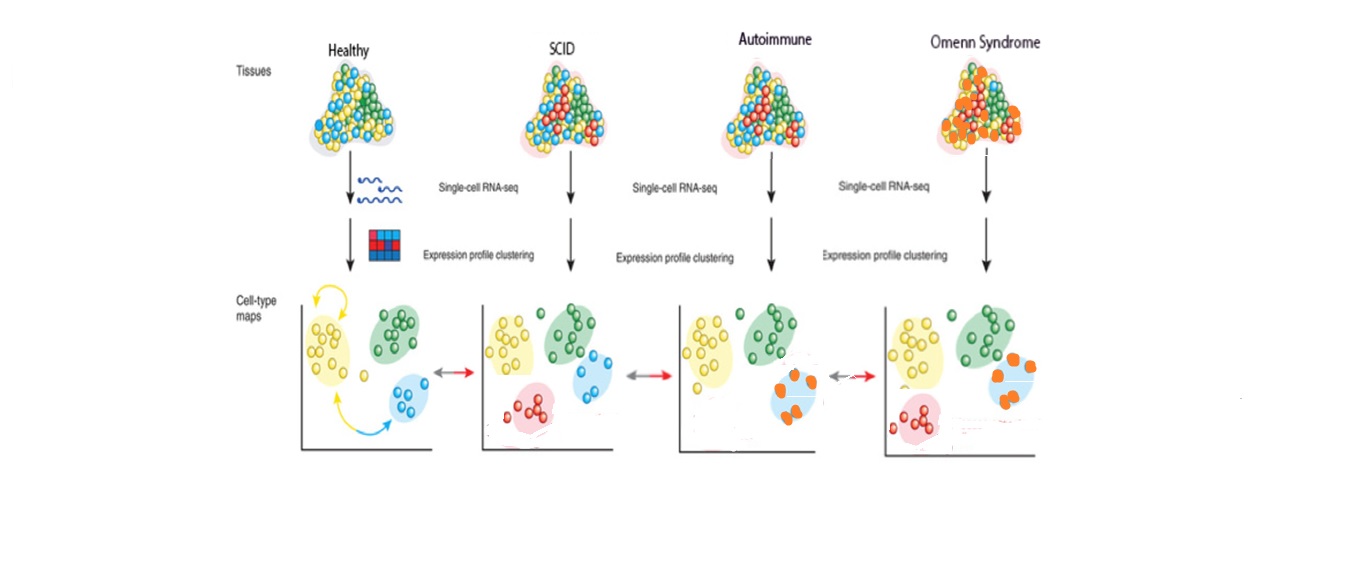 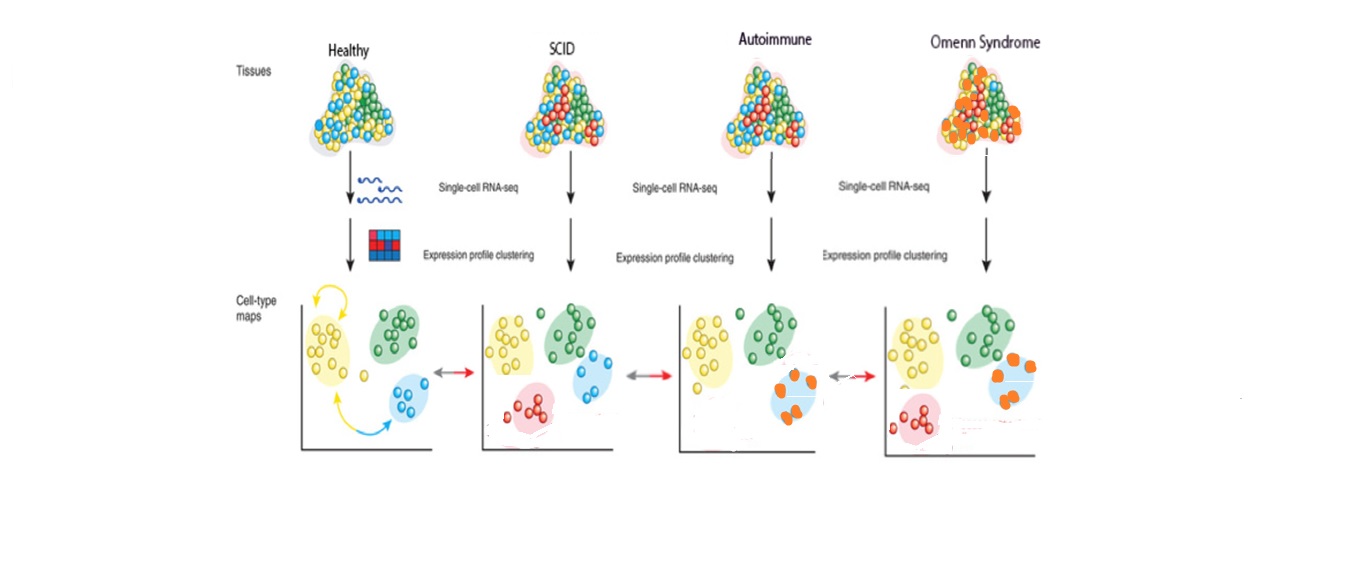 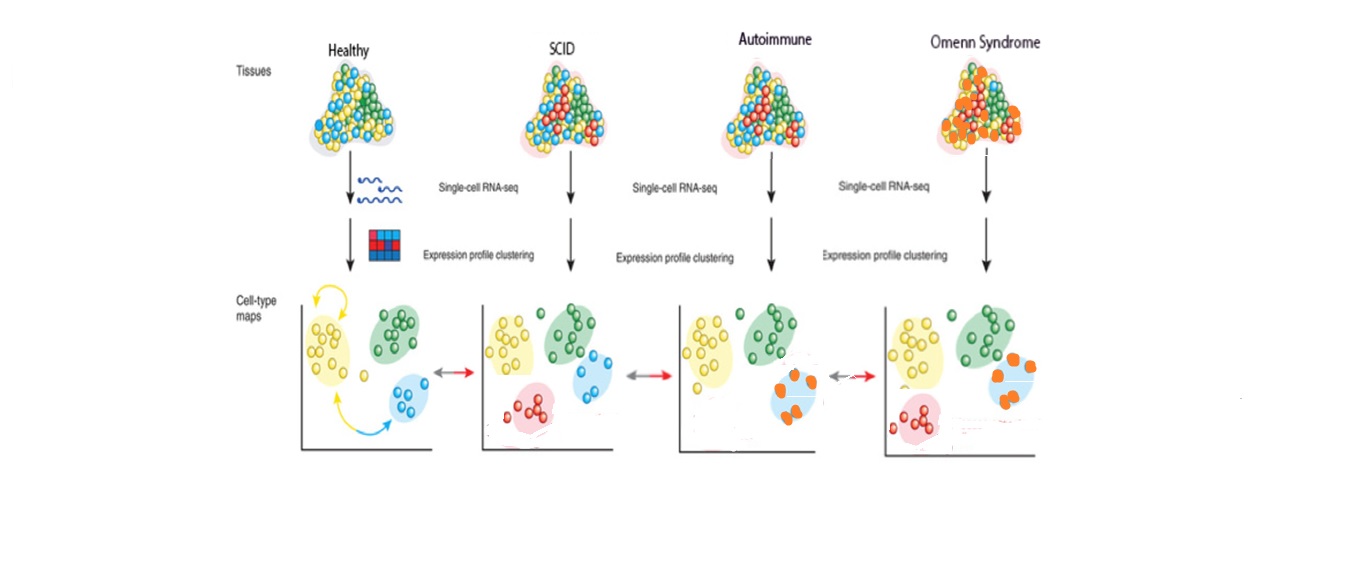 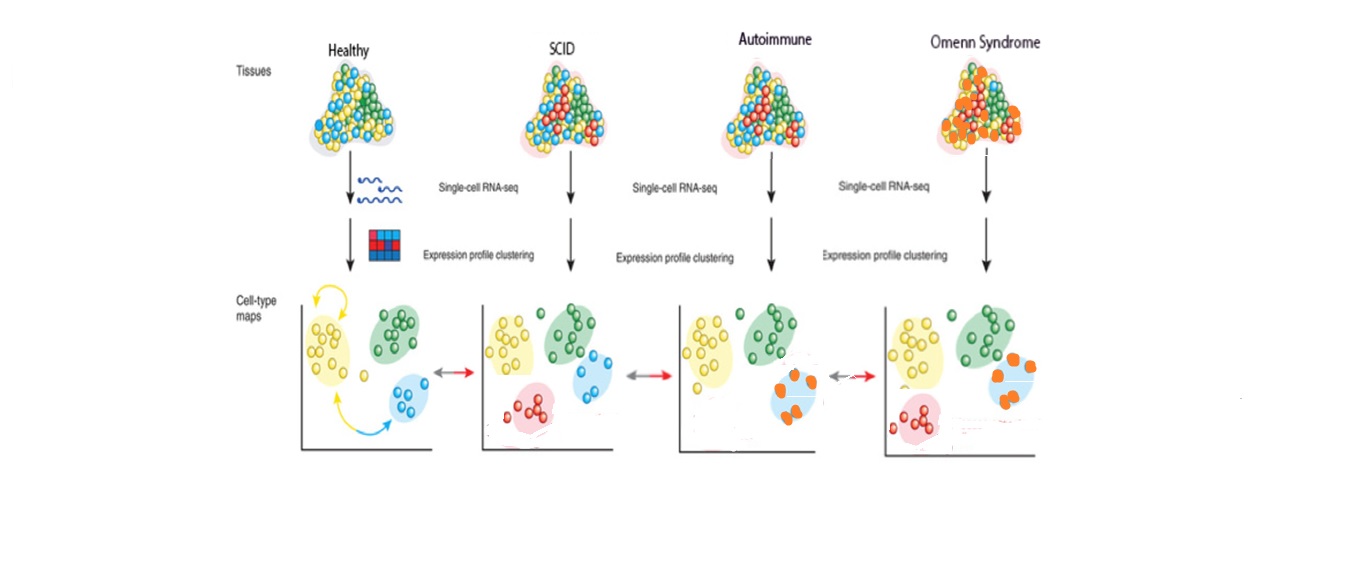 RAG1 -/-
RAG1 -/-, AIRE -/-
AIRE -/-
Immune development
B cell selection
T cell selection
Neuronal development
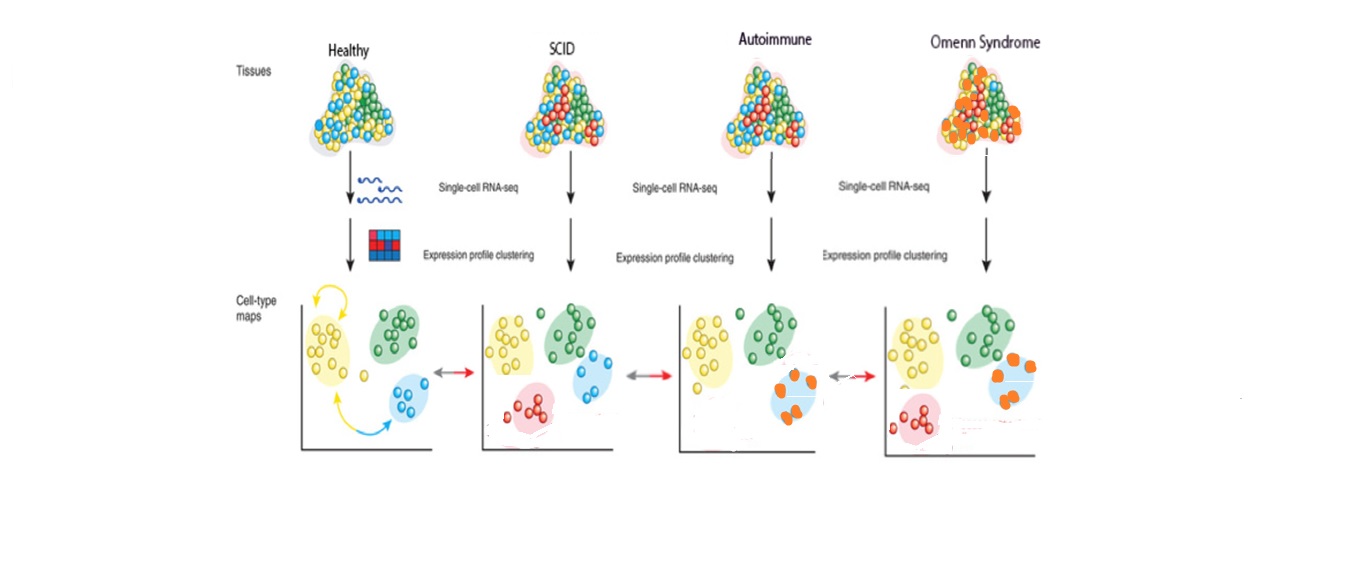 Transcript levels
[Speaker Notes: http://fcsanahuac.com/category/temas-selectos-de-ciencias-de-la-salud/]
Aim 2: Identify phosphorylation sites in AIRE that function in immune cell development
Kinases
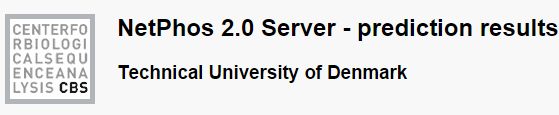 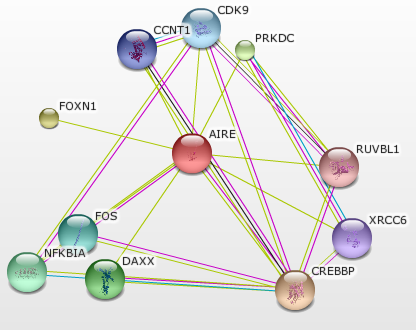 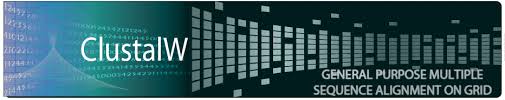 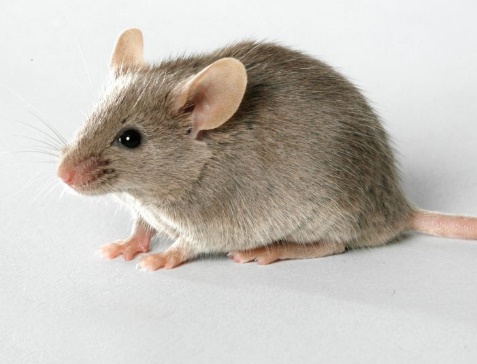 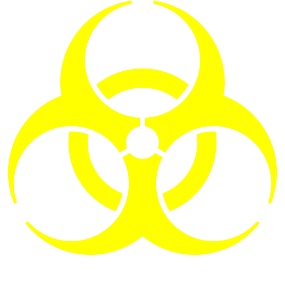 Aim 2: Identify conserved phosphorylation sites in AIRE
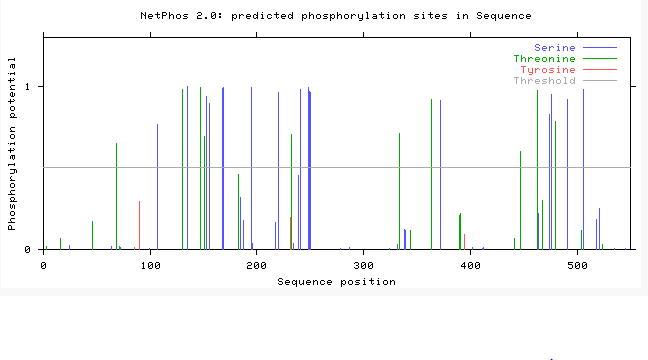 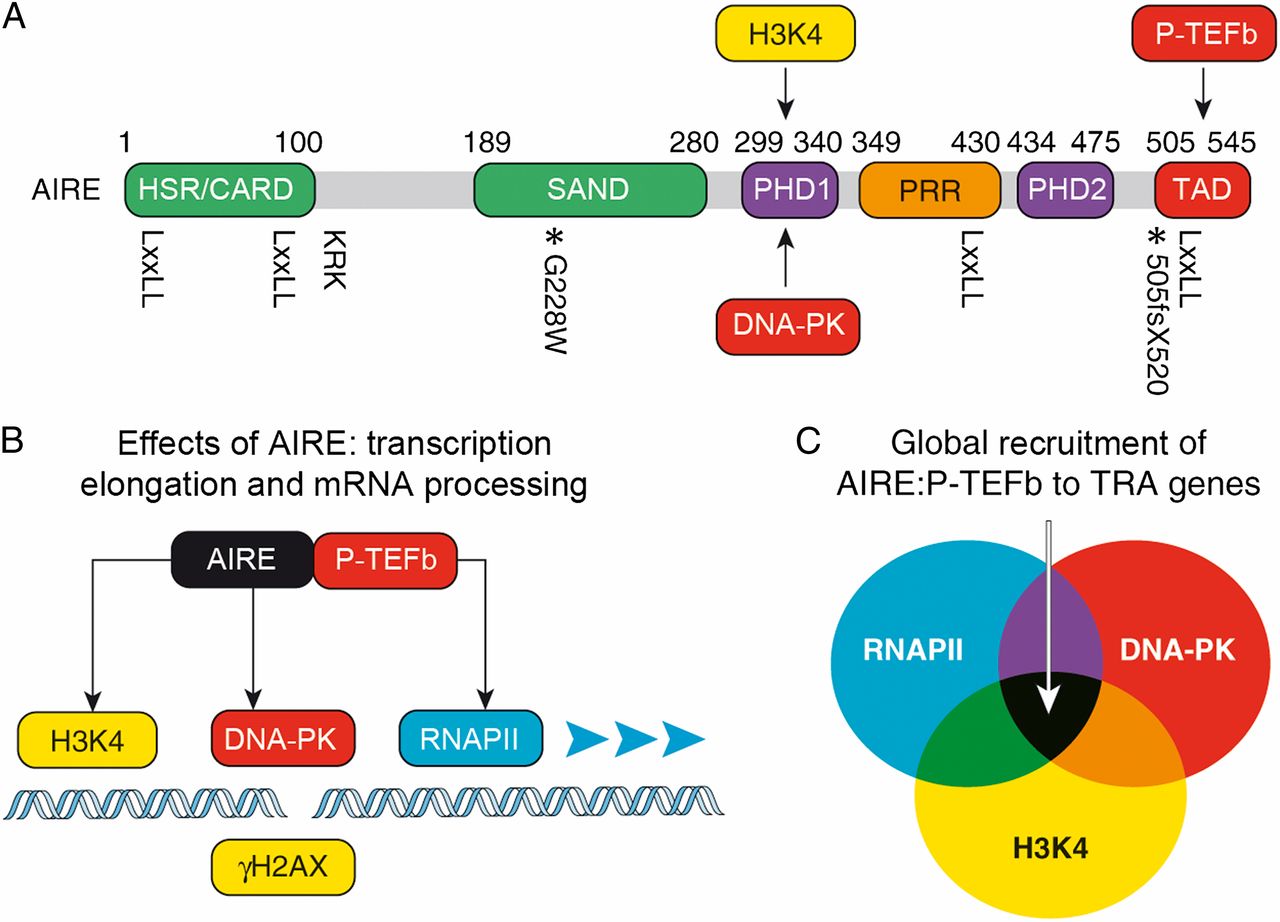 [Speaker Notes: Phosphorylation sites]
Aim 2: Identify conserved phosphorylation sites in AIRE
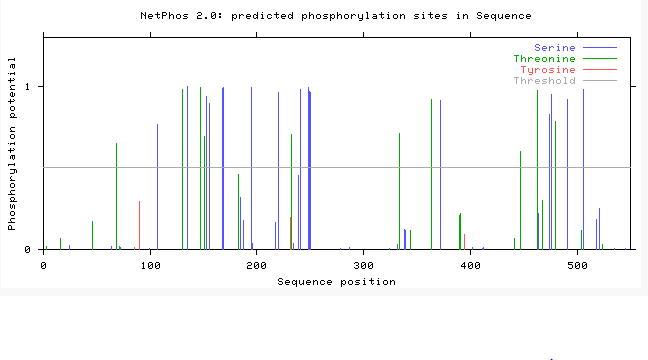 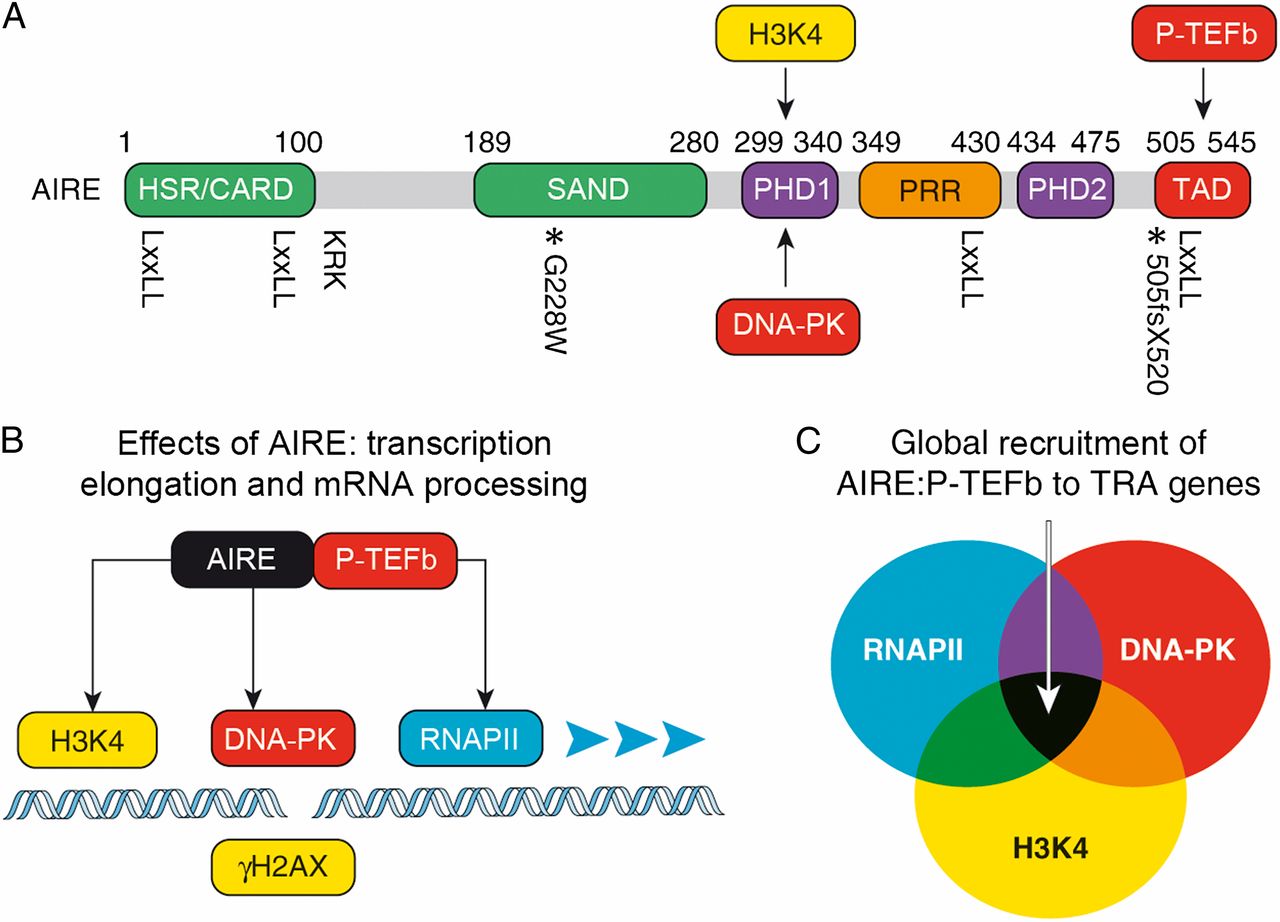 [Speaker Notes: Phosphorylation sites]
Aim 2: AIRE has multiple conserved phosphorylation sites in its DNA binding domain
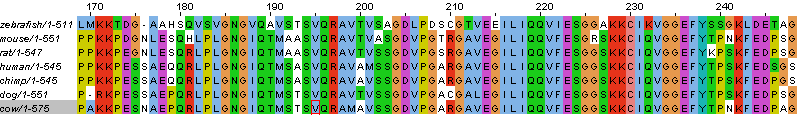 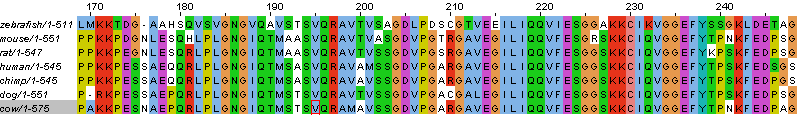 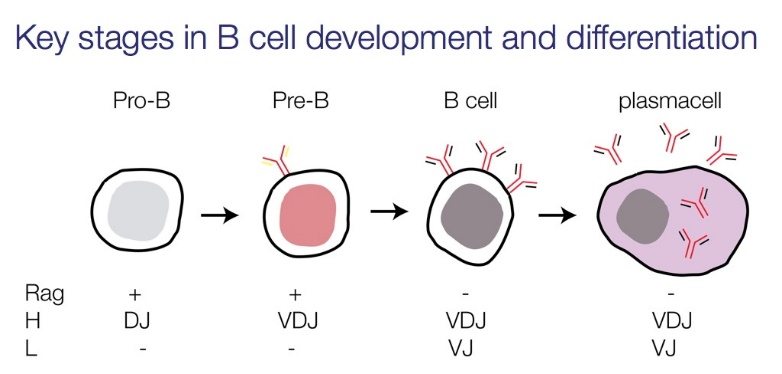 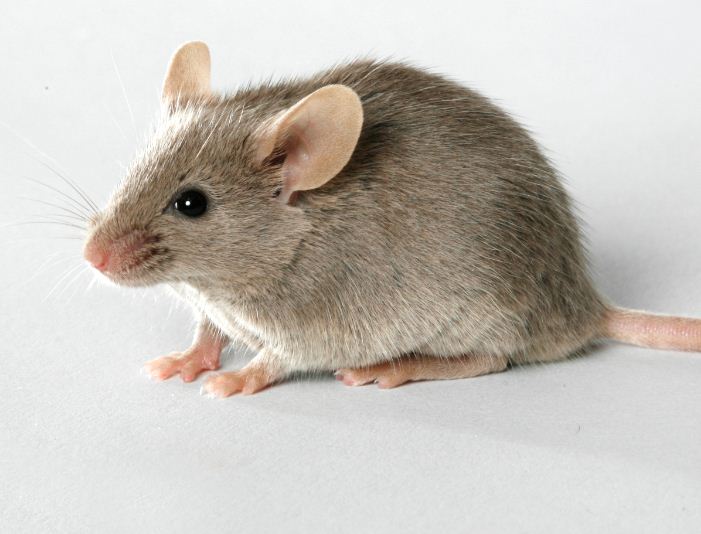 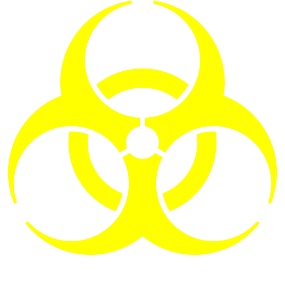 Aim 3: ID shared interacting proteins between AIRE and RAG1 important to immune cell development
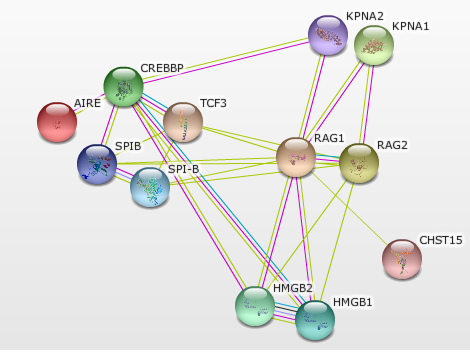 [Speaker Notes: Interacting proteins
Gene expression over time]
Aim 3: ID shared interacting proteins between AIRE and RAG1 important to immune cell development
RAG1
Interacting Proteins
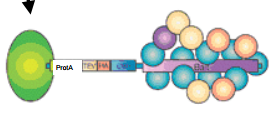 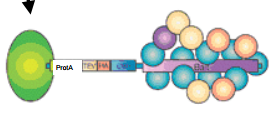 10
AIRE
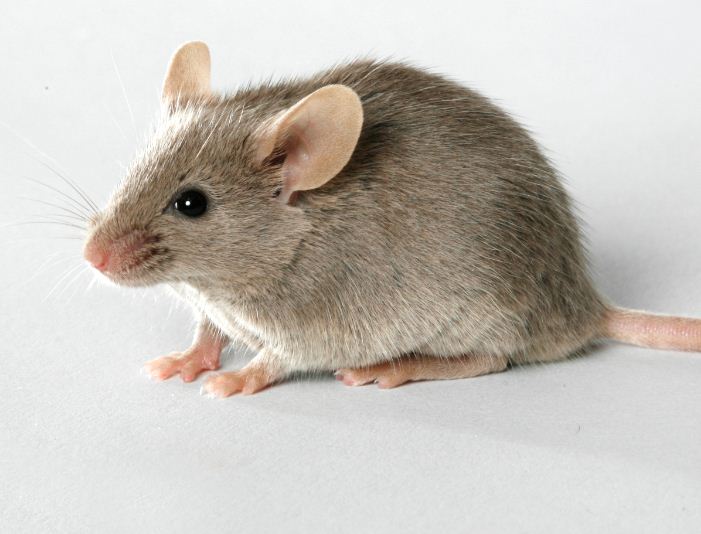 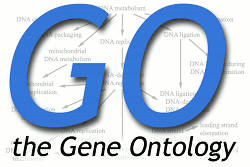 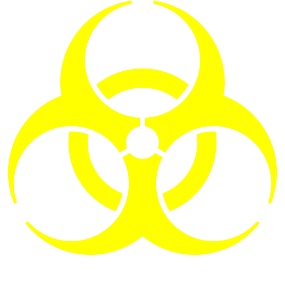 Future Directions
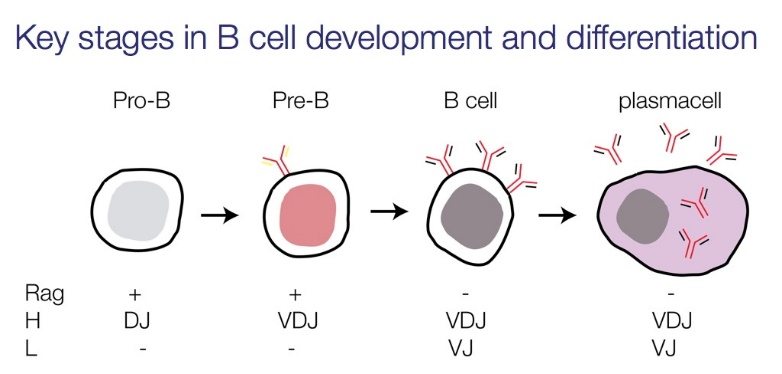 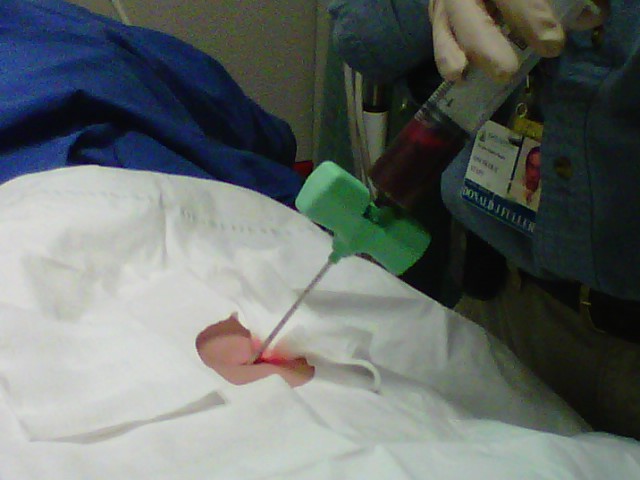 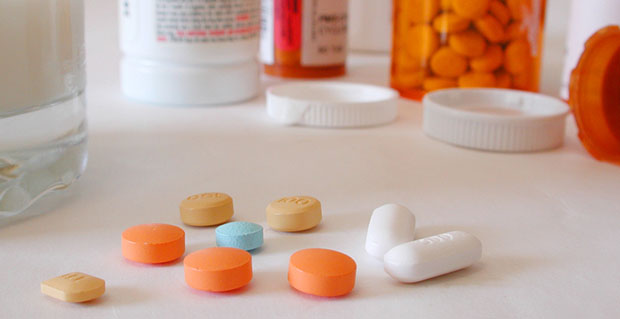 References
1) Marrella, V., Poliani, P.L., Sobacchi, C., Grassi, F., Villa, A. (2008). Of Omenn and    mice. Trends in Immunology 29:133-1402) Niehues, T., Perez-Becker, R., Schuetz, C. (2010). More than just SCID—The phenotypic range of combined immunodeficiencies associated with mutations in the recombinase activating genes (RAG) 1 and 2. Clinical Immunology. 135:183-1923) Villa, A. (2011). Omenn Syndrome: inflammation and autoimmunity. J Transl med. 9(suppl2): 154) Owen, J., Punt, J., Stranford, S., Jones, P., Kuby, J. (2013). Kuby Immunology (7th ed). New York : W.H. Freeman and Company5) Online Mendelian Inheritance in Man, OMIM (TM). Johns Hopkins University, Baltimore, MD. RAG1: {179615}. Last updated: {11/8/2014}.6) Geha, Raif; Notarangelo, Luigi (2012). Case Studies in Immunology: A Clinical Companion (6th ed.). Garland Science.7) Gomez, L., Le Deist, F., Blanche, S., Cavazzana-Calvo, M., Griscelli, C., Fischer, A. (1995) Treatment of Omenn Syndrome by bone marrow transplantation. The Journal of Pediatrics. 1:76-818) van Til NP, Sarwari R, Visser TP, Hauer J, Lagresle-Peyrou C, van der Velden G, et al. Recombination-activating gene 1 (Rag1)–deﬁcient mice with severe combined immunodeﬁciency treated with lentiviral gene therapy demonstrate autoimmune Omenn-like syndrome. J Allergy Clin Immunol 2014;133: 1116-23.9) Schwartz, R.A. (2014, Nov 7). Omenn Syndrome. Medscape. Retrieved 2/18/15 from http://emedicine.medscape.com/article/887687-overview#a0101
Image References
1) http://beyondessential.com/healthy-immune-system/
2) http://en.wikipedia.org/wiki/Omenn_syndrome#mediaviewer/File:Omenn_syndrome.png
3) http://showyourhope.com/2012/11/04/
4) http://micro.magnet.fsu.edu/cells/nucleus/nucleus.html 
5) http://www.cryst.bbk.ac.uk/PPS2/projects/jennings/pps_diss.htm 
6) http://nfs.unipv.it/nfs/minf/dispense/immunology/lectures/files/bcell_tcell_development.html
7) https://ittakes30.wordpress.com/2011/08/11/sequencing-the-immune-response/ 
8) http://fcsanahuac.com/category/temas-selectos-de-ciencias-de-la-salud/ 
9) http://pixshark.com/bone-marrow-transplant-needle.htm 
10) http://medicareunder65.com/esrd-and-medicare/medicare-for-kidney-transplant-recipients/immunosuppressive-drug-therapy/
QUESTIONS??